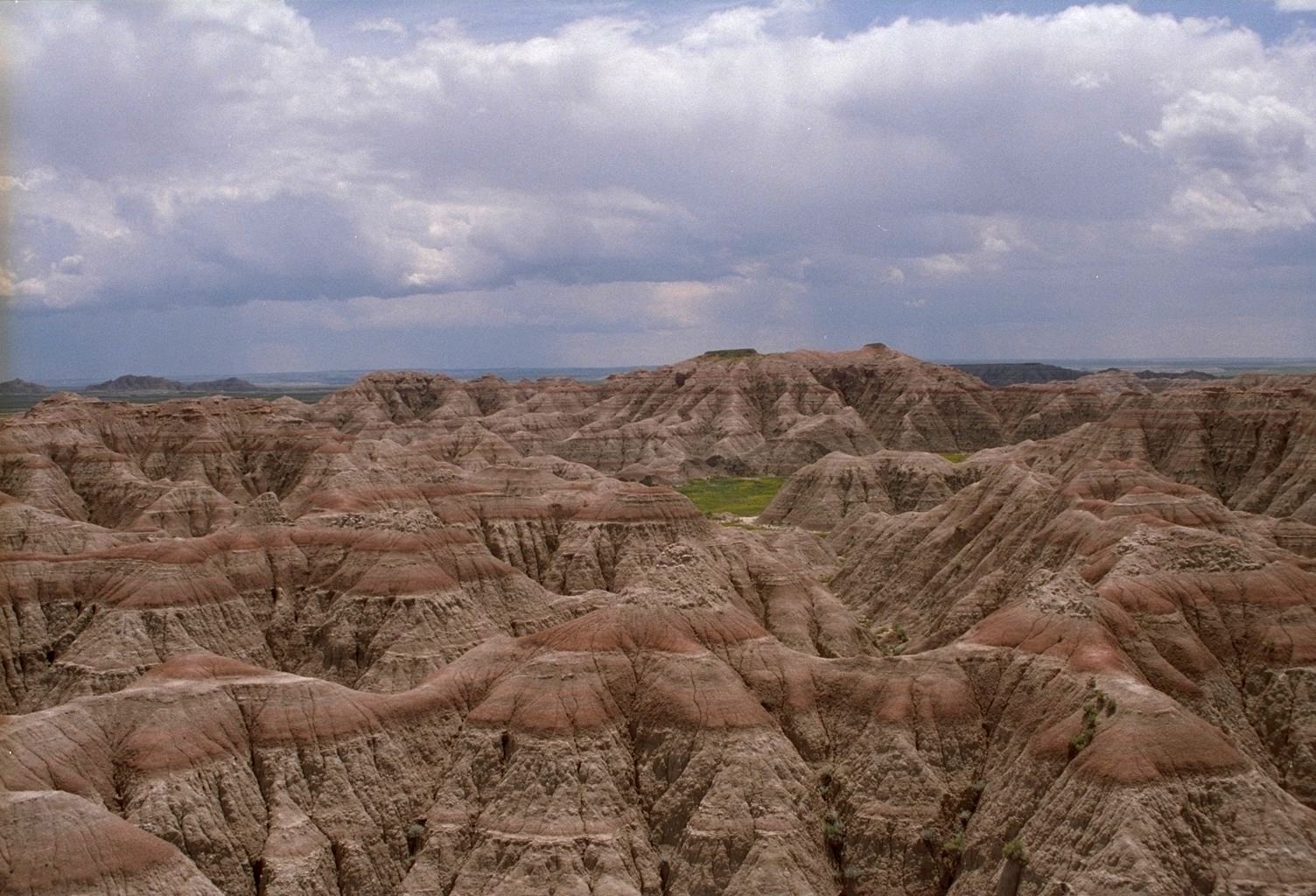 Odpovědníky – summary 2
8. 11. 2012
Fyzická geografie
Podzim 2012
Z0026/4 – čtvrtek 15 – 15.50, Z4
Z0026/6 – čtvrtek 16 – 16.50, Z3
Mgr. Ondřej Kinc

kinc@mail.muni.cz
Co mělo být hotovo…
Úvod do studia FG
Energetická bilance
Teplota, atmosférická vlhkost, srážky
Vítr a globální cirkulace atmosféry, systémy počasí
Globální klimata a jejich ekosystémy
Minerály + horniny + litosféra
Zvětraliny + svahové pohyby
Vulkanické a tektonické tvary
Black list_1 (k 8.11. 13:00)
Ambrož Jan– Větry, glob. Cirkulace, Zvětraliny			2x
Bodnár Nikolas – Minerály, litosféra, Zvětraliny, Vulkanické tv.		3x
Břenková Simona– Zvětraliny					1x
Bušková Petra– Zvětraliny, Vulkanické tv.				2x
Cichra Daniel – Minerály, litosféra, Zvětraliny, Vulkanické tv.		3x
Duda Radek – Zvětraliny					1x
Džugan Ivan  – Zvětraliny					1x
Giesl Lubomír – Minerály, litosféra, Zvětraliny, Vulkanické tv.		3x
Hrnčiar Matúš – Minerály, litosféra, Zvětraliny, Vulkanické tv.		3x
Kopecký Jan – Minerály, litosféra, Zvětraliny, Vulkanické tv.		3x
Kovářová Kateřina –					OK
Kura Jakub –						OK
Macík Ondřej –						OK
Majkus Jan – Minerály, litosféra, Zvětraliny, Vulkanické tv.		3x
Novotný Lukáš – Minerály, litosféra,				1x
Palička Jakub – Minerály, litosféra, Vulkanické tv.			2x
Pavelková Lucie – Zvětraliny, Vulkanické tv.			2x
Sošková Veronika – Minerály, litosféra, Zvětraliny, Vulkanické tv.		3x
Stránská Martina –					OK
Veselý Jakub – Zvětraliny, Vulkanické tv.				2x
Zavřelová Petra –						OK
Zemánek Tomáš – Zvětraliny					1x
Black list_2 (k 8.11. 13:00)
Almášiová Lucie - 							OK
Andrlík Jakub – Zvětraliny						1x
Buryšková Lucie – Zvětraliny						1x
Cviček Vojtěch - Úvod do studia FG, Teplota vzduchu, atm. vlhkost a srážky, Větry, glob. Cirkulace, Zvětraliny, Vulkanické tv.						5x
Čížek Tomáš – Zvětraliny, Vulkanické tv.					2x
Janák Marek - 							OK
Juríček Miroslav - Úvod do studia FG, Minerály, litosféra, Zvětraliny, Vulkanické tv.	4x
Kraus Michal - Globální klimata, Minerály, litosféra, Zvětraliny, Vulkanické tv.		4x
Láštic Jan - 							OK
Michalová Martina - Minerály, litosféra, Zvětraliny, Vulkanické tv.			3x
Pavelka Tomáš - Minerály, litosféra, Zvětraliny, Vulkanické tv.			3x
Quaiser Tomáš - Minerály, litosféra, Zvětraliny, Vulkanické tv.			3x
Ryšavý Daniel - Úvod do studia FG, Teplota vzduchu, atm. vlhkost a srážky, Větry, glob. Cirkulace, Zvětraliny, Vulkanické tv.						5x
Stloukal Karel - 							OK
Šindelková Veronika - 						OK
Toman Jakub - 							OK
Vranka Michal - Minerály, litosféra, Zvětraliny, Vulkanické tv.			3x
Žiaček Tomáš - Minerály, litosféra, Zvětraliny, Vulkanické tv.			3x
Co udělat do příště…
Voda + fluviální tvary





Nesplnění = seminární práce
Deadline (9 odpovědníků)
13. 11. 2012
12:00